29th Technical Consultation among Regional Plant Protection Organizations
Paris (France) 30 October – November  2017
Mekki Chouibani
www.neppo.org
31 octobre 2017
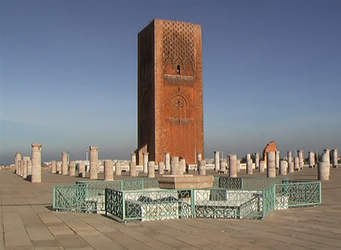 1. Spécificity
31 octobre 2017
2
Objectives
To promote regional co-operation in strengthening plant protection activities and capabilities with the aim of:
controlling pests of plants and plant products in an appropriate manner;
preventing the spread and the introduction of pests of plants and plant products;
Facilitating international and regional trade resulting from phytosanitary measures.
31 octobre 2017
3
2. Technical and capacity development achievements
Contribution to the organization of the FAO-CIHEAM International Workshop on Red Palm Weevil, Rome (Italy) 29-31 March 2017 

Organization with FAO Sub regional bureau and UMA of a workshop on Red Palm Weevil and Xylella fastidiosa in North Africa. Hammamet (Tunisia) March 13-15, 2017

Contribution to the organization of the training workshop for reporters on pest risk, their economical  and social impact and impact on food safety. Tangier (Morocco); May 15-18, 2017
31 octobre 2017
4
2. Technical and capacity development achievements (Cont..)
Improvement of the web site: Establishments of database recording: National diagnostic laboratories; National pest status, Roster of national experts. Hammamet (Tunisia) March 13-15, 2017. Tangier (Morocco) 13-15 May 2017.
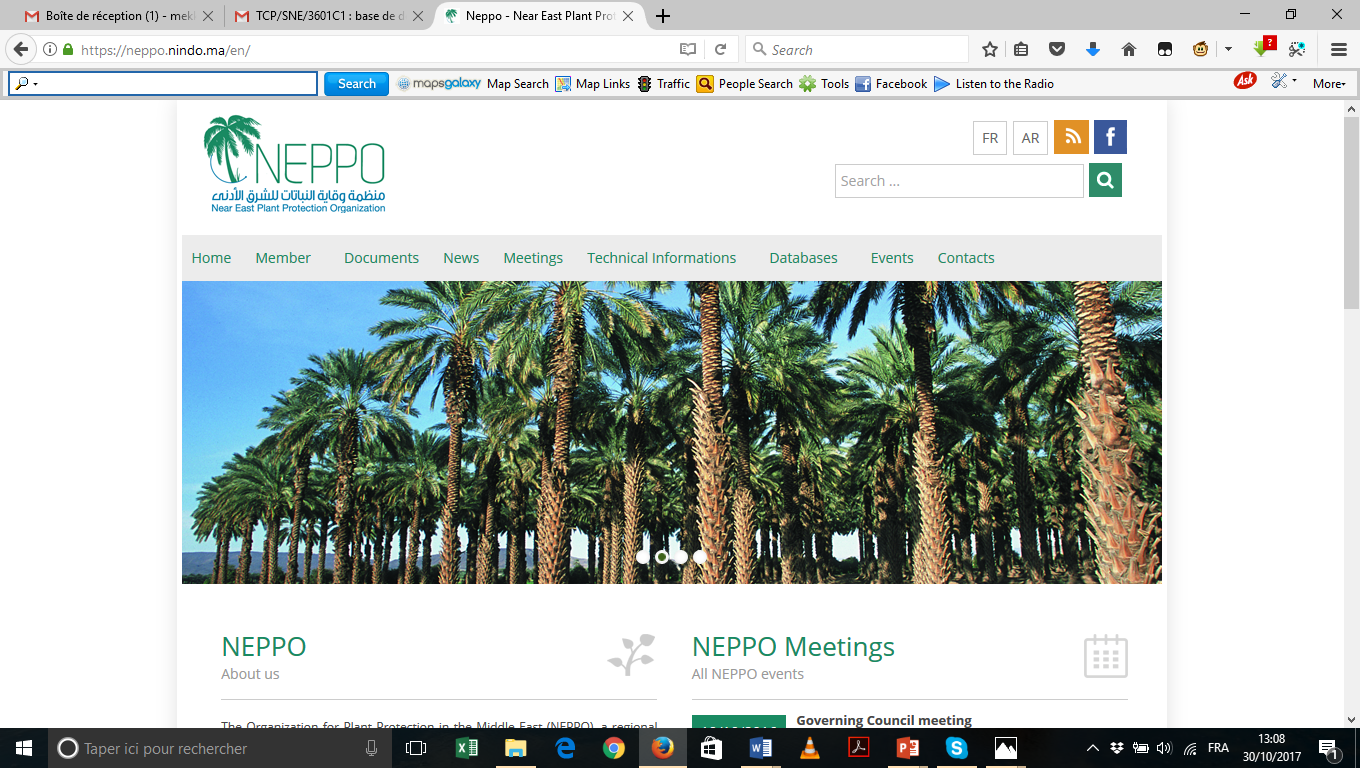 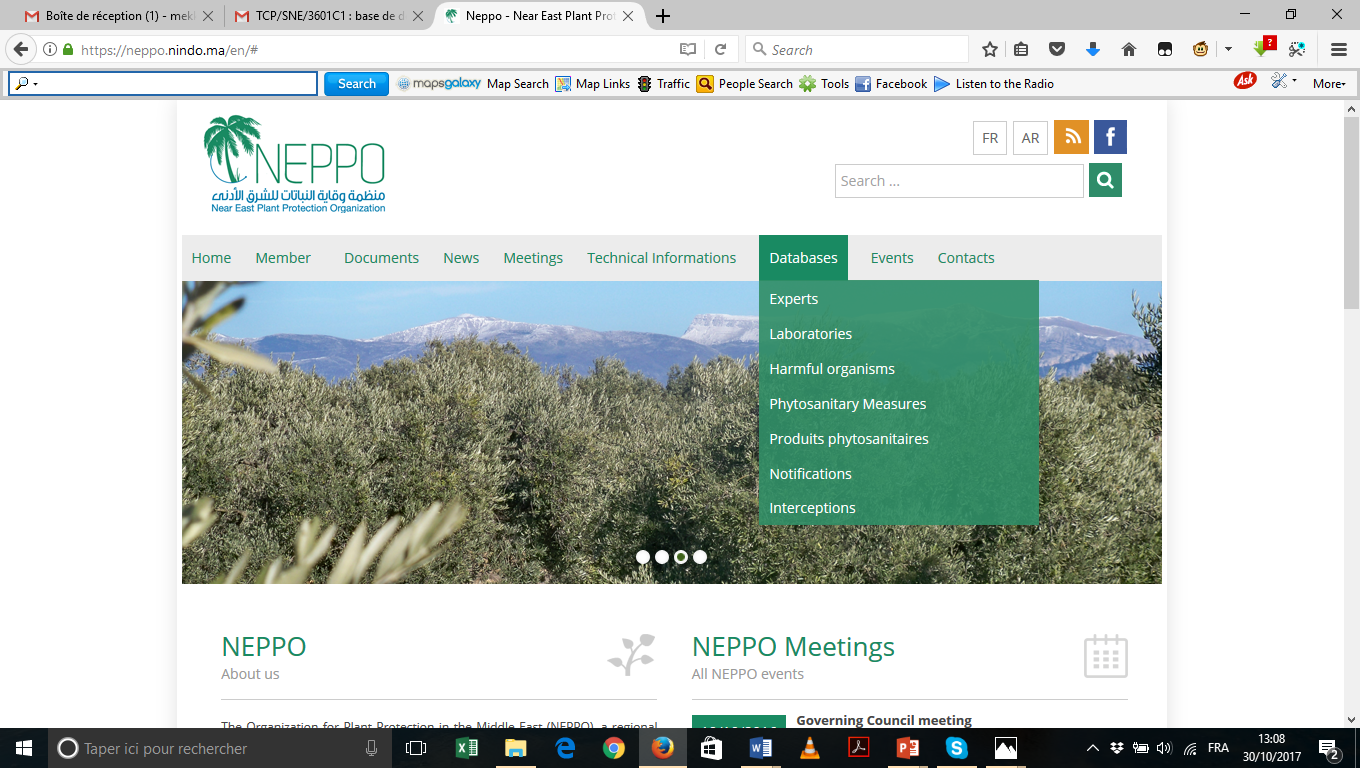 31 octobre 2017
5
3. Emerging pests of concern for the NEPPO region
Solanum elaeagnifolium
31 octobre 2017
6
3. Emerging pests (Cont…)
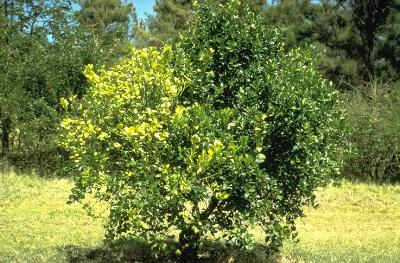 EPPO
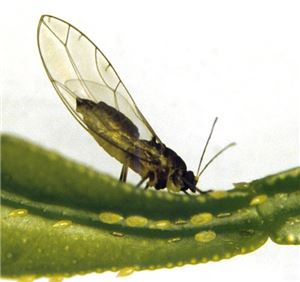 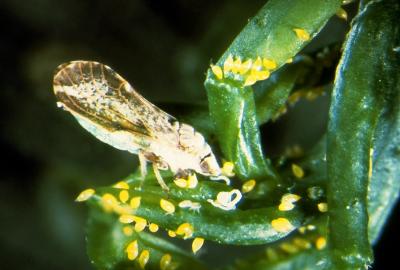 ©CABI
EPPO
Fruit flies: Bactrocera zonata and B, dorsalis.
7
[Speaker Notes: Xylellla fastidiosa on olive tree,Currently detected in Italy and France (Corsica)



Red Palm Weevil : Rhynchophorus ferrugineus : High threaten and highly negative environment and socioeconomical impact.]
3. Emerging pests (Cont…)
31 octobre 2017
8
4. Surveillance projects and activities
Xylella fastidiosa (Algeria, Egypt, Libya, Lebanon, Morocco, Tunisia, West Bank and Gaza Strip , Iraq and Jordan)

 Red Palm weevil

 Participated in the 12th session of CPM, April 5-11, 2017. Incheon (South Korea)

 Participated in the Standard meeting, Rome, May 8-12, 2017
31 octobre 2017
9
5. Proposals for inter-regional collaboration
Surveillance: Pivotal activity of NPPOs. 
build capacity of NPPOs staff and enhance their skills in surveillance 
Establishement of Greening disease (vectors) survey programme
Fall armiwarm survey programme

Fruit flies: Bactrocera zonata and B. dorsalis High threat for the NENA region. 
Building capacity of staff in fruit flies identification
Establishment of survey programme for early detection

Diagnostic laboratories
Survey to asses the current situation
Identification of gaps and activities to address them
Building staff capacity and upgrade reference laboratories

ePhyto
Awareness workshop
Initiation of ePhyto system
31 octobre 2017
10
Thank you
Merci
Gracias
谢谢